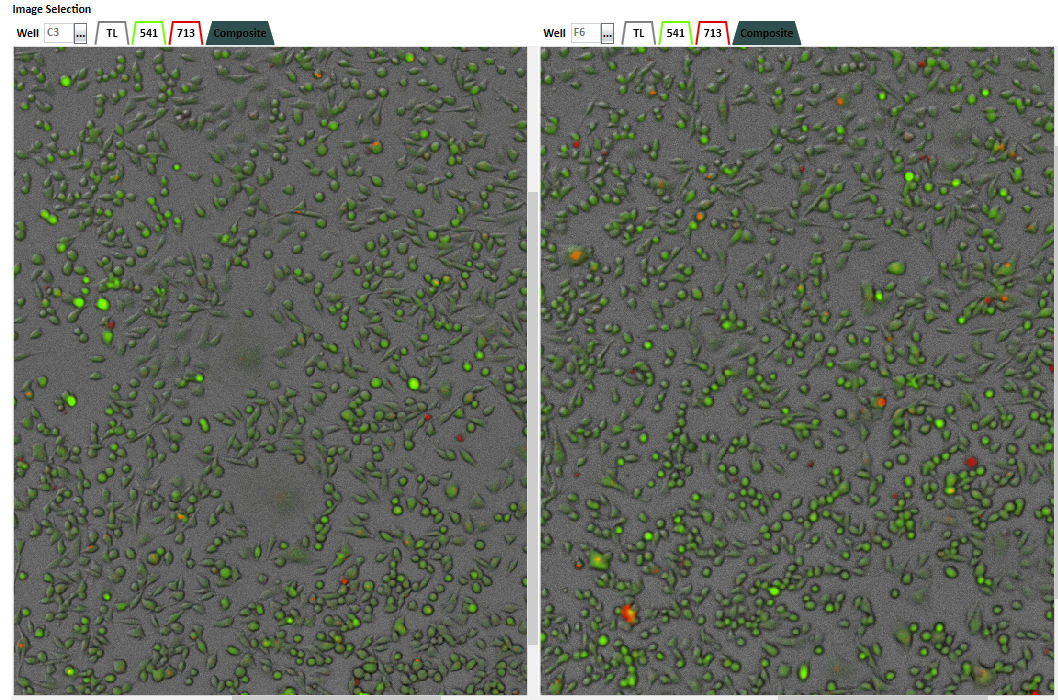 PFAS toxicity and cancer cell proliferationWilliam Dennis – B.S. Chemistry – BiochemistryDr. Matthew Lockett – Chemistry Dept.
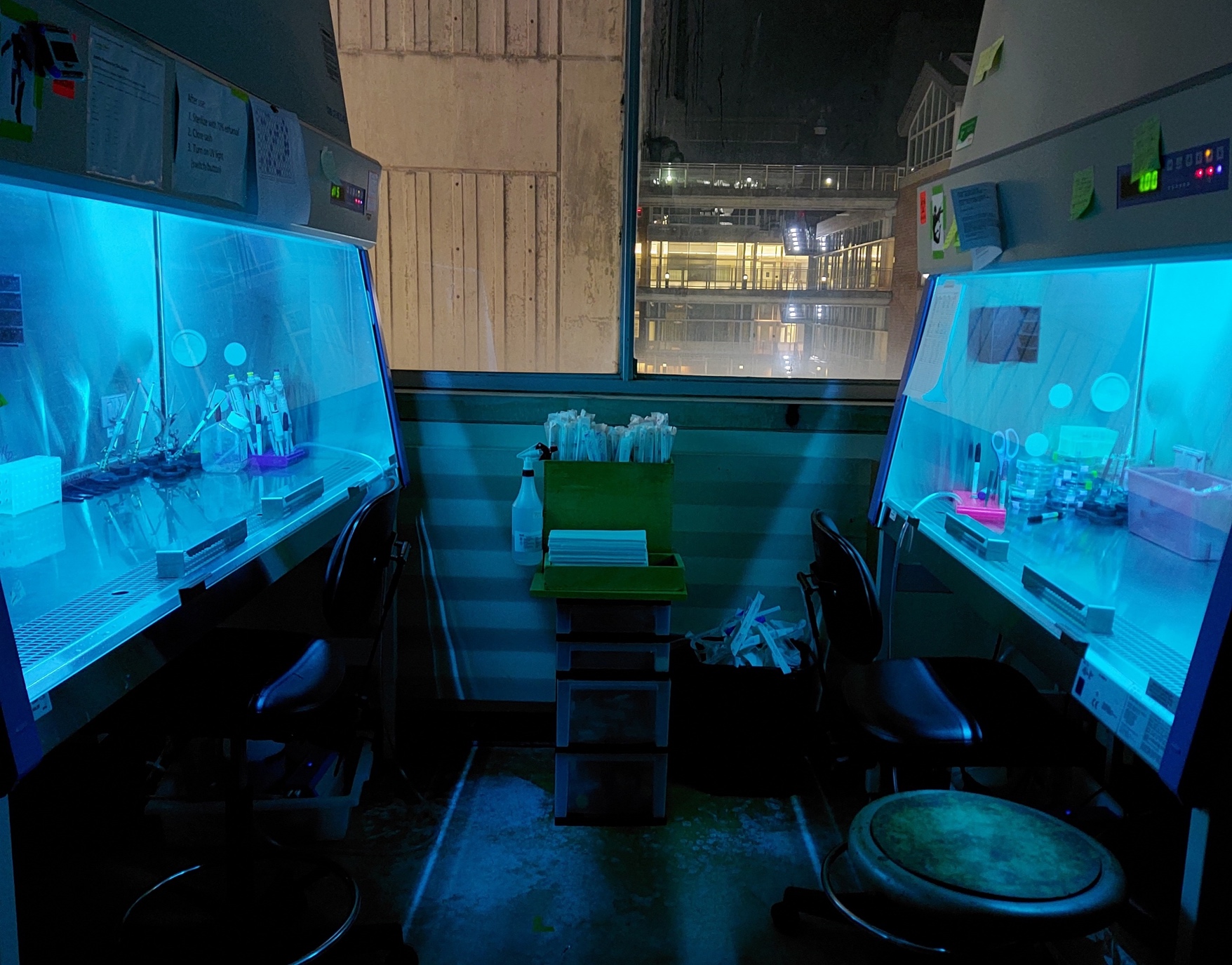 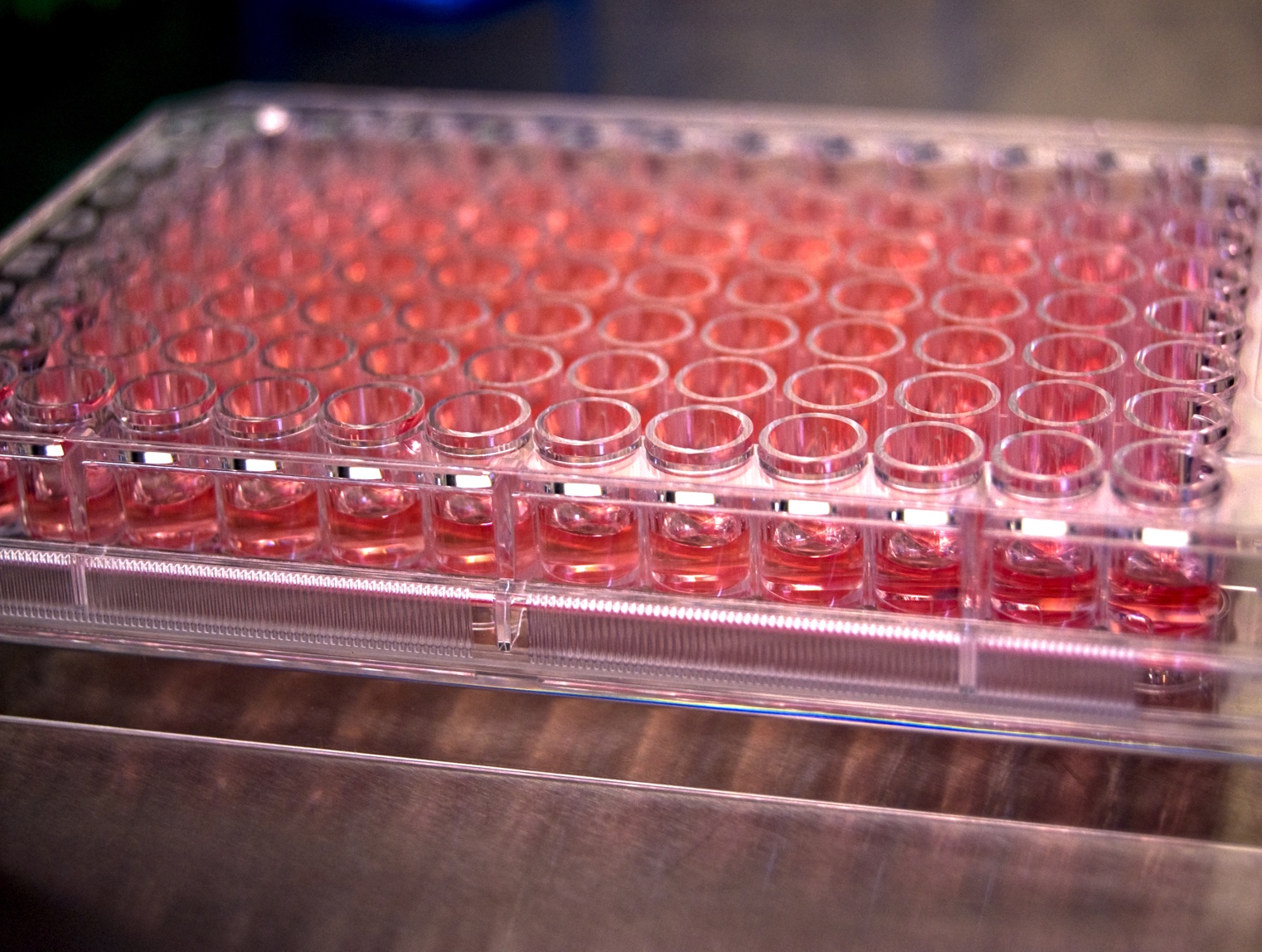 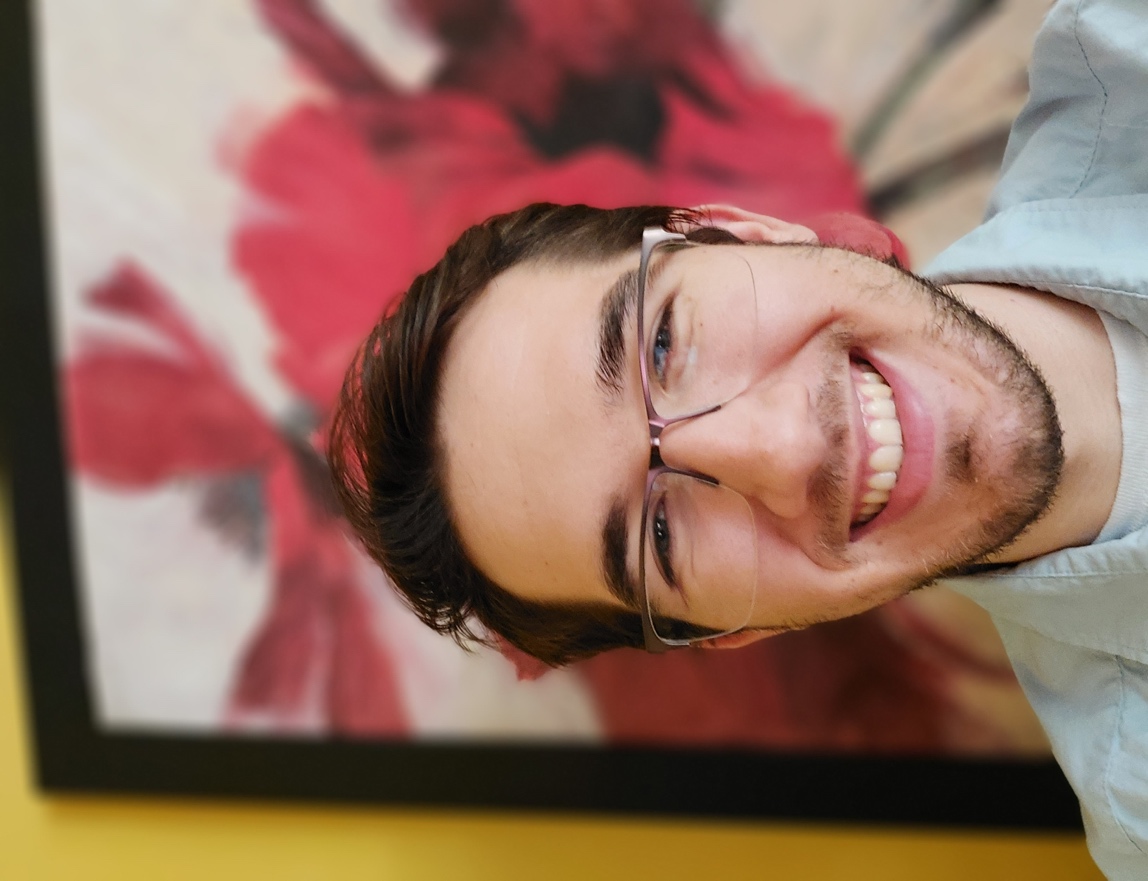 Objective/Hypothesis
Results
The results of a t-test (using fraction of live over total cells) show that there is no significant change in cell viability (no toxicity). 
One of the four growth curves is shown (PFOA), which yields no significant change in cell growth over varying toxicities.
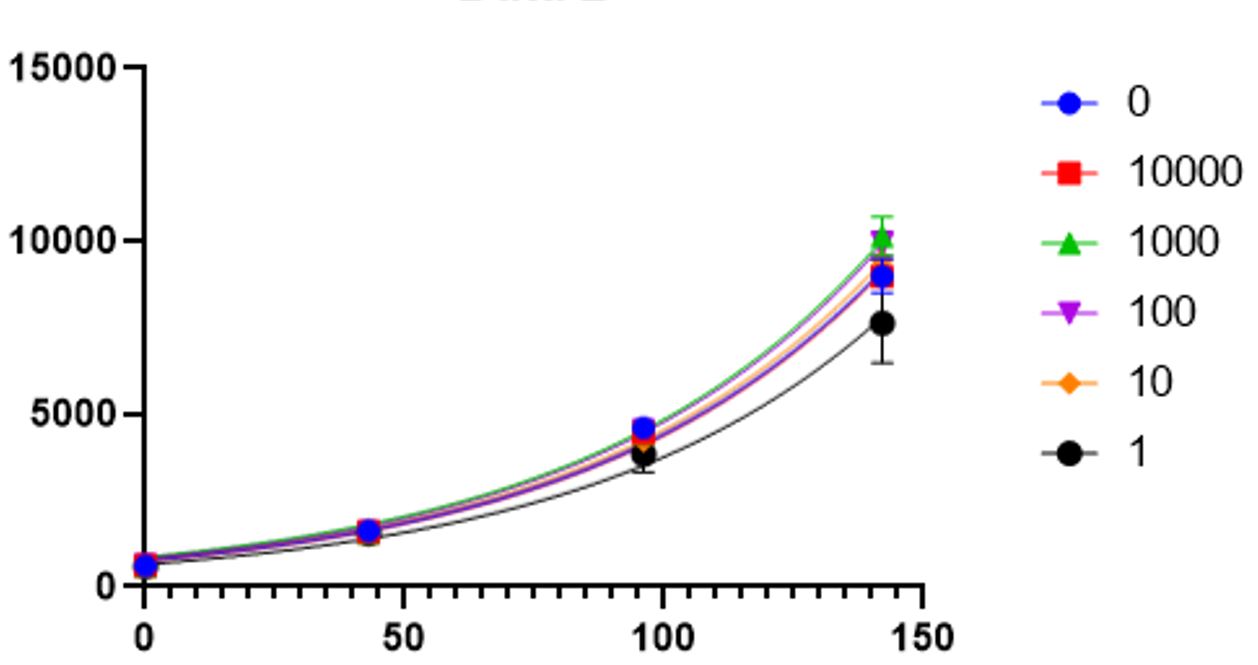 PFOA concentration (nM)
Number of hours
The results of the toxicity screen ensure that there will be no interference of toxicity in future assays. The growth curves are complete; however, they need to still be reviewed. Soon, we will see whether the growth curves yield changes in doubling time due to changes in PFAS concentration.